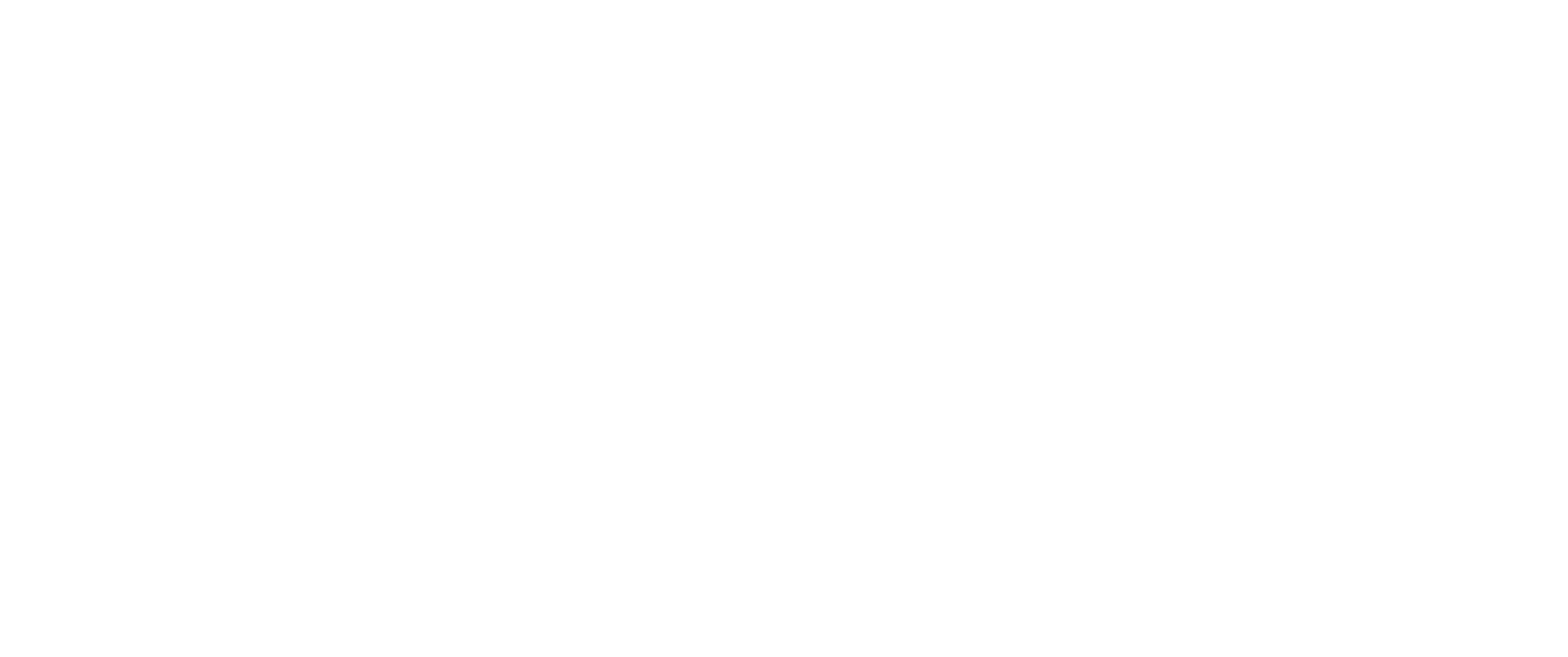 SAMPLE ODU PRESENTATION
Subtitle or details about the presentation can go in this space.
November 29, 2024
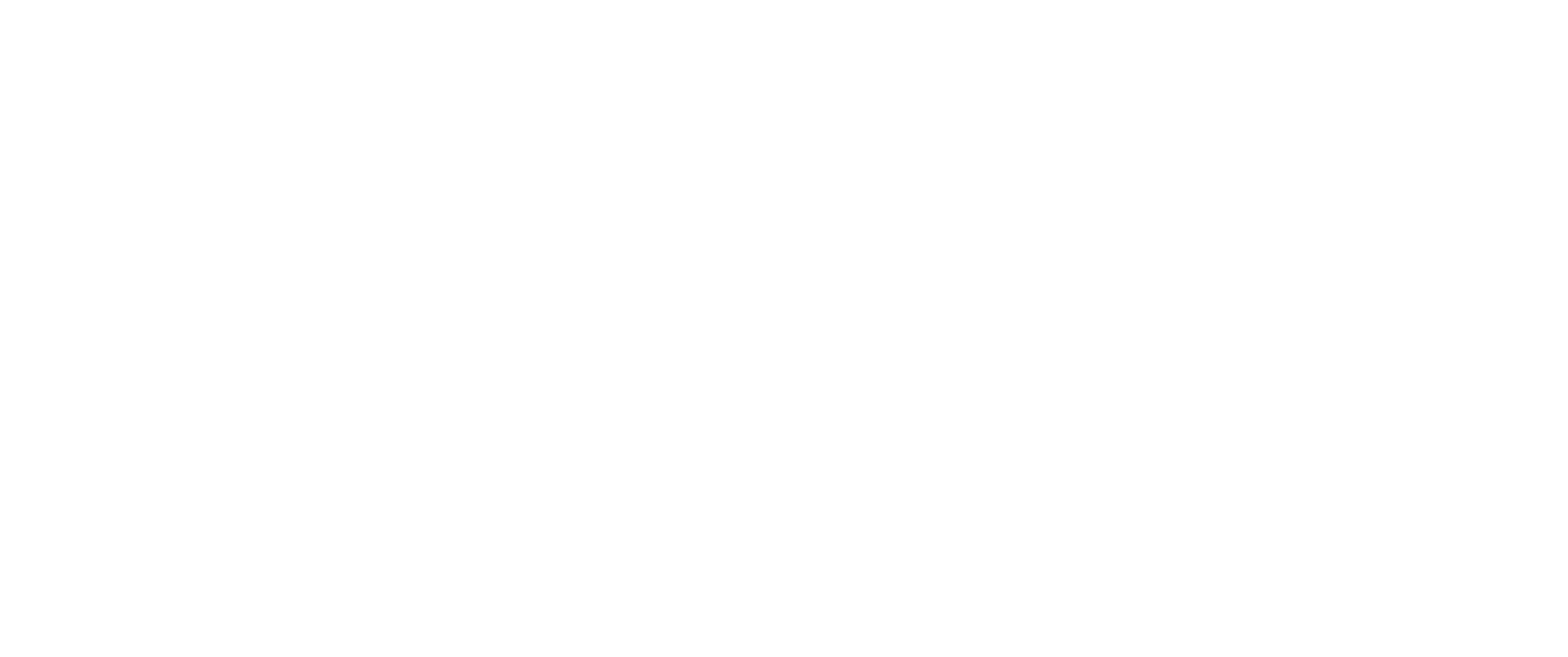 SAMPLE ODU PRESENTATION
Subtitle or details about the presentation can go in this space.
November 29, 2024
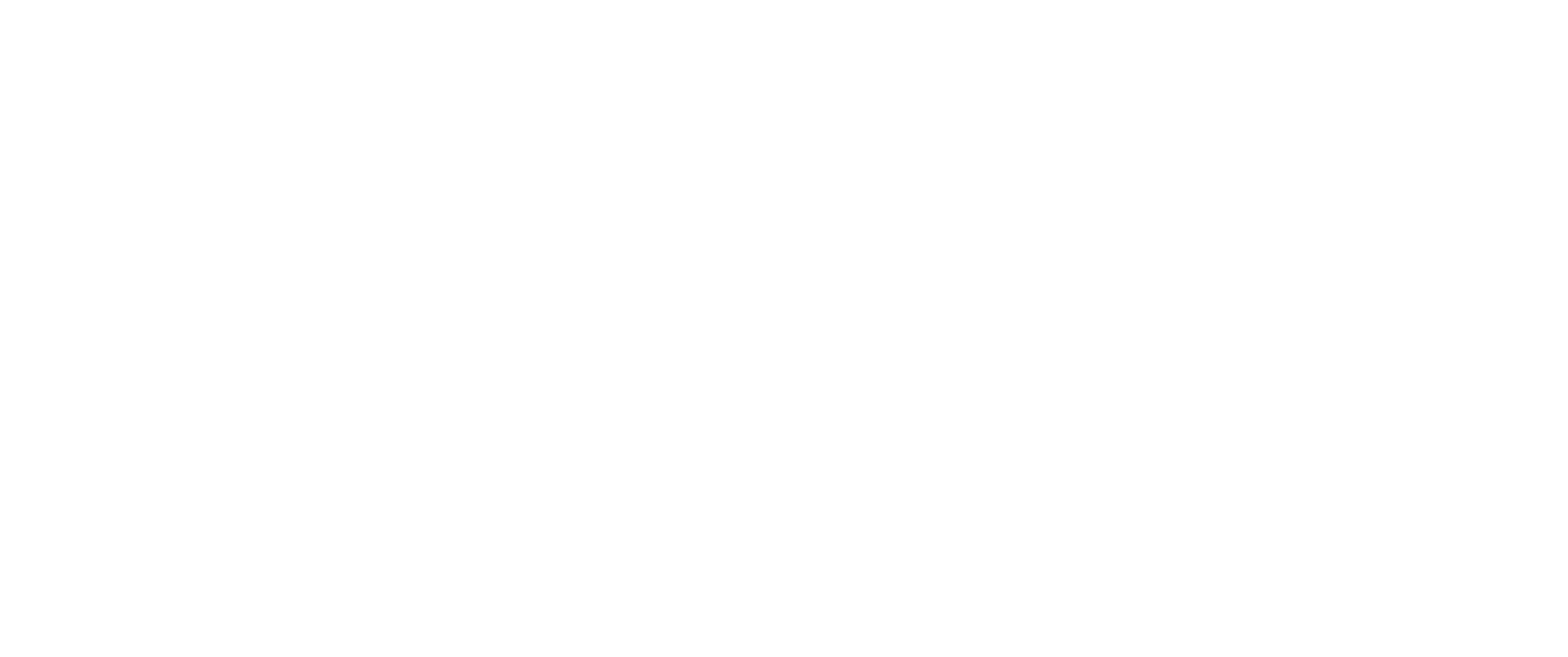 SAMPLE ODU PRESENTATION
Subtitle or details about the presentation can go in this space.
November 29, 2024
Information can look like this…
Text goes here
Bulleted text looks like this
Sub-bullets are as follows
And like this
And like this
And last like this
4
Information can look like this…
Text goes here
Bulleted text looks like this
Sub-bullets are as follows
And like this
And like this
And last like this
5
Pictures and Content…
Any content including a chart, picture, graph or video goes in this space
Bullets, numbered bullets or copy
Color variations are available
6
Information can look like this
Any content including a chart, picture, graph or video goes in this space
Bullets, numbered bullets or copy too
7
Information can look like this
Any content including a chart, picture, graph or video goes in this space
Bullets, numbered bullets or copy too
8
Section Divider Header
Subtitle for section or information here
Color variations are available
Section Divider Header
Subtitle for section or information here
Color variations are available
Section Divider Header
Subtitle for section or information here
Color variations are available
Alternate 2 Column Content
Callout or Sidebar Header
Copy or photo description can go in this space
Color variations are available
Copy or
Bullets or
Numbered bullets can go here
Color variations are available.
14
Blank slides allow for flexibility…
15
Blank slides allow for flexibility…
16